The bilaminar embryo. Formation of ectoderm and endoderm.
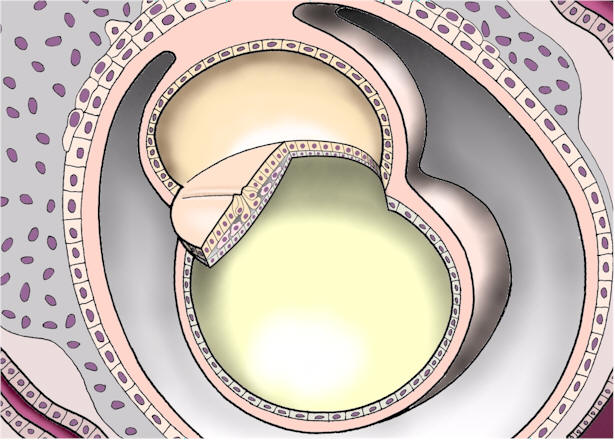 Mark Kozsurek, M.D., Ph.D.
mark@kozsurek.hu
ED I., 10/11/2018
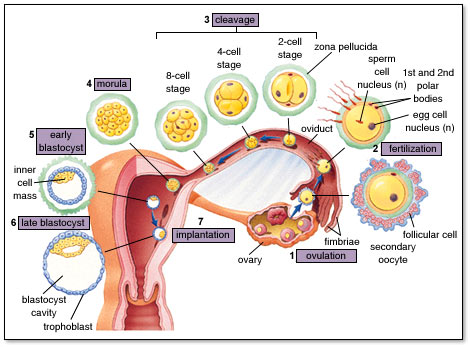 BLASTULATION
Note, that implantation runs simultaneously with the formation of girm layers!
Apposition first and adhesion somewhat later is mediated by numerous receptor-ligand interactions. Among others this is responsible for the differentiation of trophoblasts.
ENDOMETRIUM
(secretory phase - high progesteron, low estrogen)
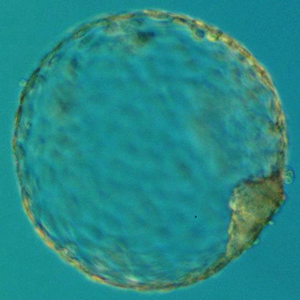 BLASTOCYST
(day 5, 200-250 cells)
trophoblasts
blastocoel
trophoblasts
(170-220 cells)
embryoblasts
(30-34 cells)
blastocoel
(blastocystic cavity)
embryoblasts (inner cell mass)
The blastocoel fluid cavity contains amino acids, growth factors, and other molecules necessary for cellular differentiation
Syncytiotrophoblast destroys the endometrium locally and errode the endometrial vessels using digestive enzymes. Lacunae filled with maternal blood appear within the syncytiotrophoblast.
ENDOMETRIUM
epiblast
hypoblast
EMBRYOBLAST
amnioblast
epiblast
hypoblast
amnion cavity
Cavity forms within the inner cell mass and is bounded by amnioblasts and epiblasts.
Dividing hypoblasts emigrate and attach to the interior of trophoblasts.
amnion cavity
Primitive (or primary)
yolk sac is formed.
amnion cavity
primitive yolk sac
Former hypoblasts giving the wall of the primitive yolk sac create a new layer: the extraembryonic mesoderm.
amnion cavity
extraembryonic
mesoderm
primitive yolk sac
extraembryonic
mesoderm
In the loose tissue ot extraembryonic mesoderm cavities appear which later unite.
amnion cavity
primitive yolk sac
Extraembryonic mesoderm is condensed and persist on the internal surface of trophoblasts and encloses the amnionic cavity (somatic layer) as well as the yolk sac (splanchnic layer).
somatic layer
connecting stalk
amnion cavity
primitive yolk sac
splanchnic layer
extraembryonic coelom
Formation of secondary yolk sac has started.
amnion cavity
secondary yolk sac
Primitive yolk sac is replaced by the secondary one and the exocoelomic cyst.
amnion cavity
secondary yolk sac
exocoelomic cyst
Second week of pregnancy:
 „the week of twos”
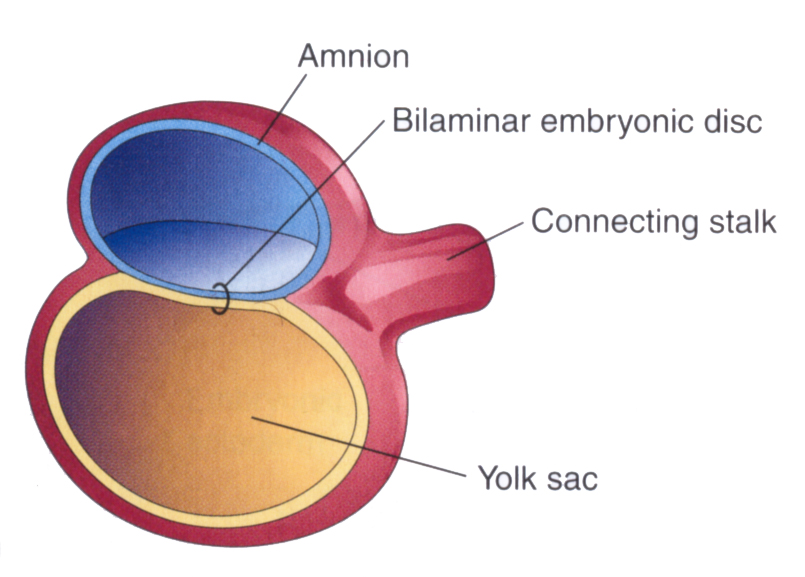 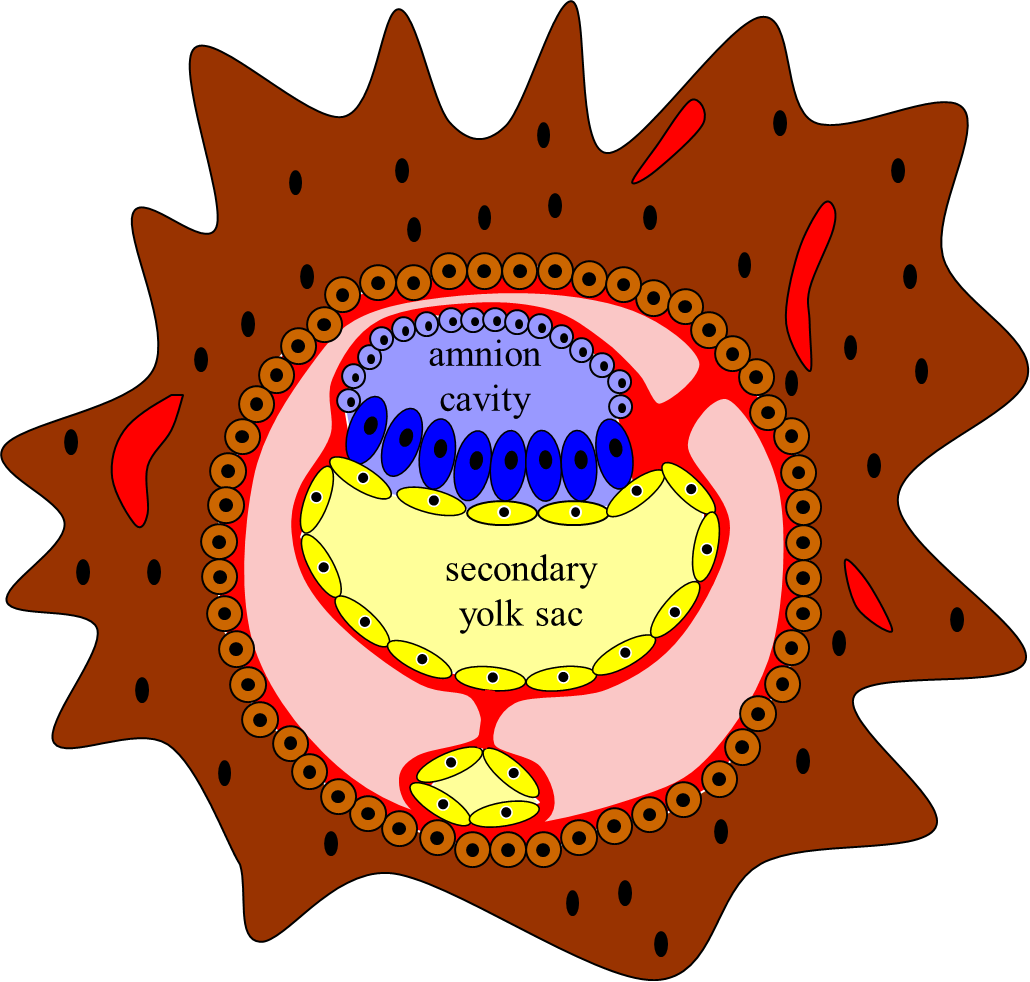 2nd week
Trophoblast divide into syncytiotrophoblast and cytotrophoblasts.
Embryonic disk is formed by two layers (epiblasts, hypoblasts).
Two cavities exist on the two sides of the embryonic disk: the amnionic cavity and the yolk sac.
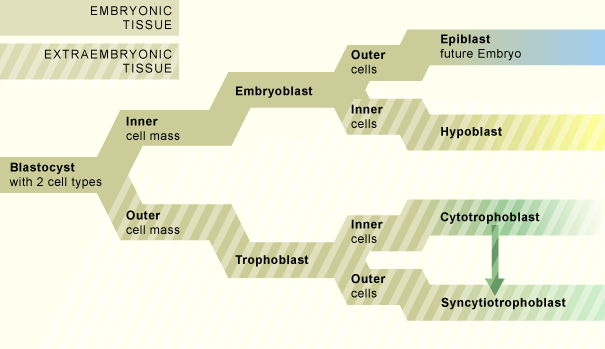 Importance and fate of
the amnion and the yolk sac
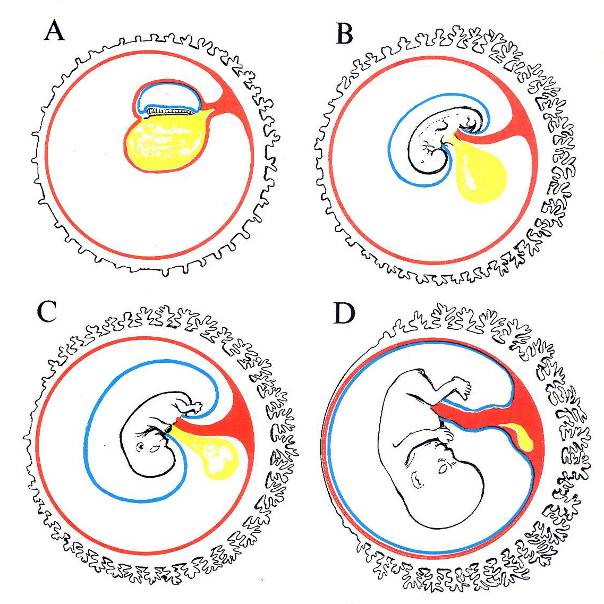 During its growth embryo moves into the amnionic cavity and the  amnion (blue) fuses with the chorion made of the extraembryonic mesoderm (red) and the trophoblast (black).

Amnionic epithelium covers the umbilical cord and the fetal surface of the placenta.
2nd week
4th week
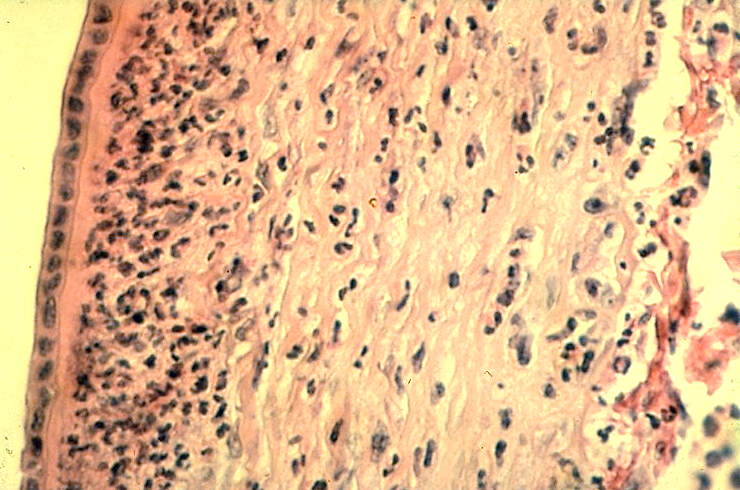 amniotic epithelium
chorionic plate
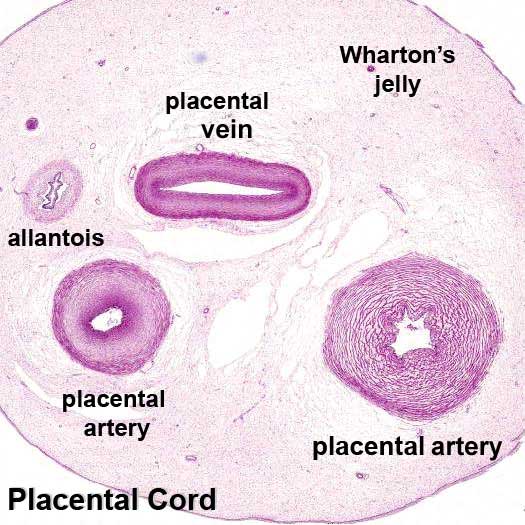 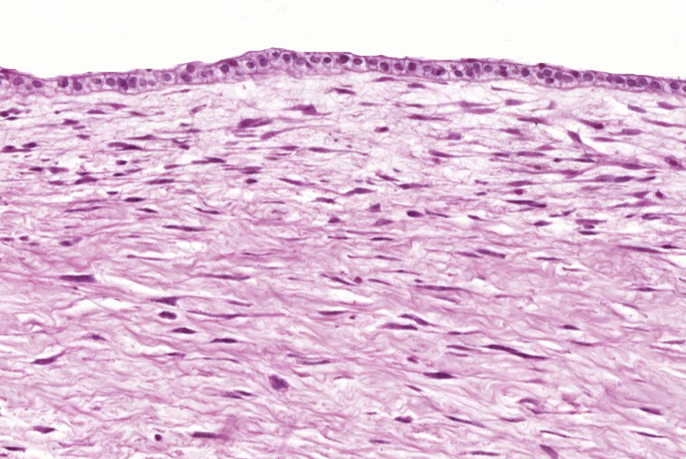 Amniotic epithelium, mesenchymal cells
Endothelium (simple squamous epithelium) in umbilical vessels
RBCs, lymphocytes and neutrophils persisting in vessels
Smooth muscle cells in the wall of arteries
Simple cuboidal epithelium lining the allantois
Importance and fate of
the amnion and the yolk sac
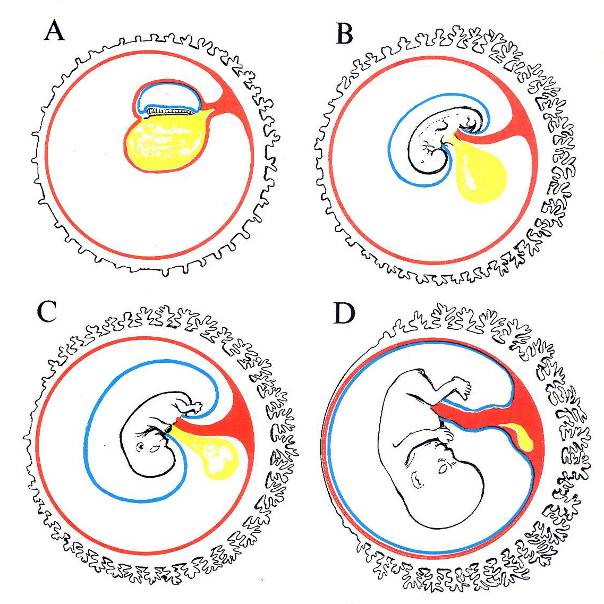 During its growth embryo moves into the amnionic cavity and the  amnion (blue) fuses with the chorion made of the extraembryonic mesoderm (red) and the trophoblast (black).

Amnionic epithelium covers the umbilical cord and the fetal surface of the placenta.

Amnionic fluid contains exfoliated epithelial cells of the fetal skin, so if sample is taken from the amniotic fluid, DNA analysis of these cells might be performed.
2nd week
4th week
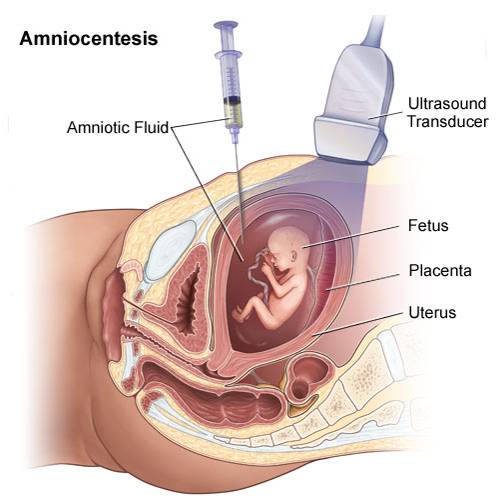 Amniocentesis
15-17th week
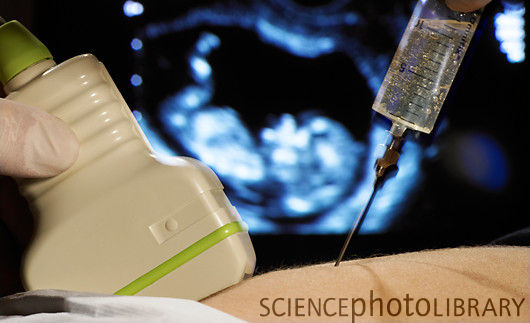 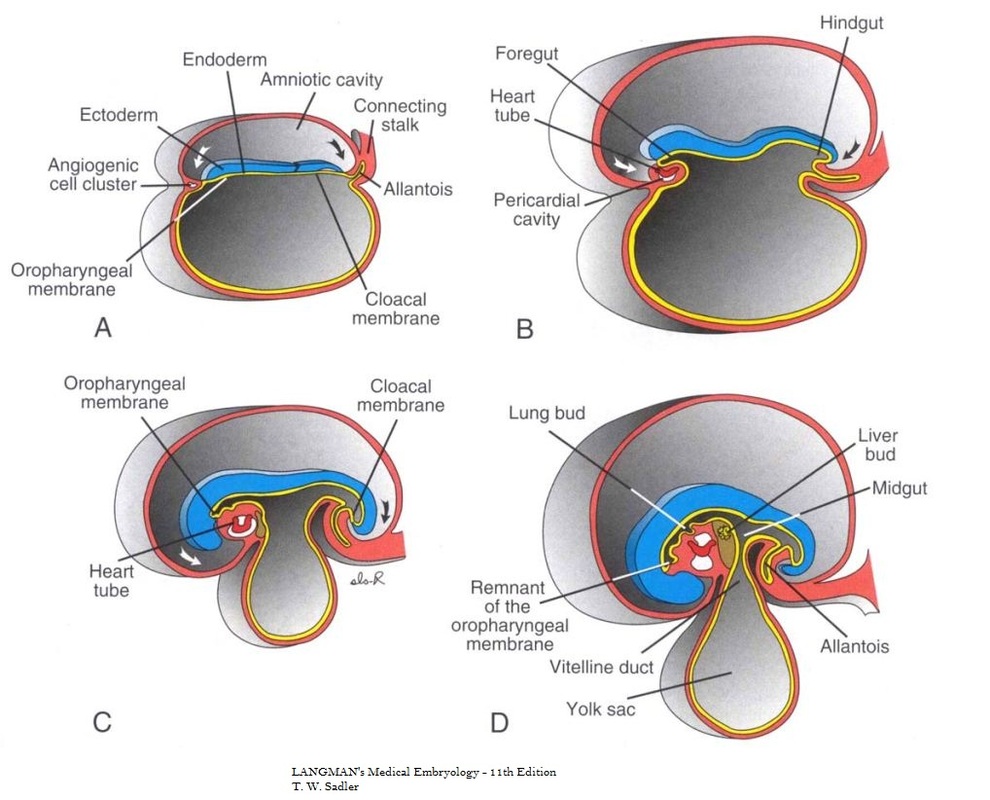 The yolk sac is a membranous sac formed by hypoblasts on the ventral surface of the embryo. Nutrients stored in the yolk sac are utilized by the vitelline circulation, the most primitive circulatory system of the embryo. During folding of the embryo the midgut is getting separated from the remnant of the yolk sac, but a connection called omphalo-mesenteric (or vitelline) duct persists for a while. Blood formation is first observable in the extraembryonic mesoderm attached onto the external surface of the yolk sac and persists until the 6th week, when liver becomes the principal site of hemopoiesis. Furthermore, primordial germ cells that later immigrate into the sex glands appear first in the wall of the yolk sac, too.
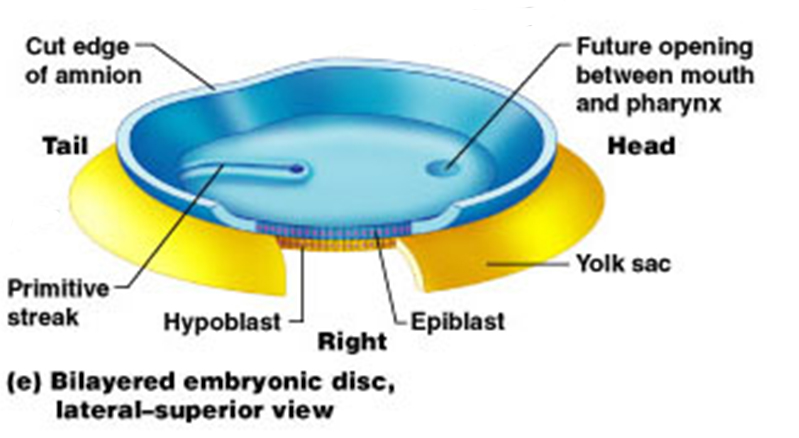 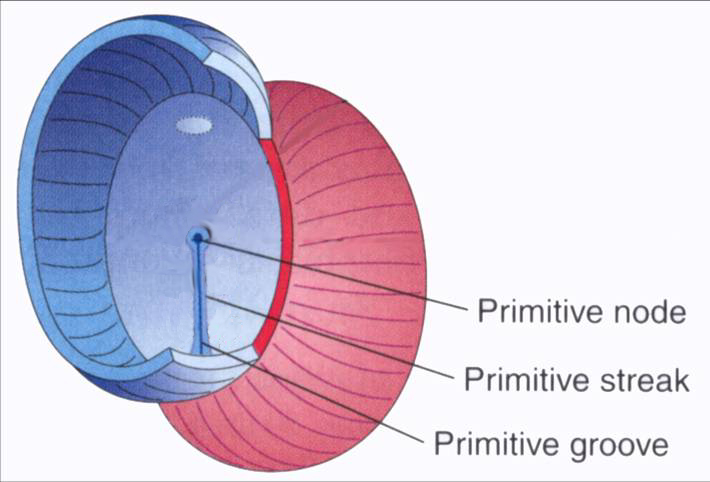 Further proliferation of epiblast is observable: on one end of the embryonic disk epiblasts proliferate quickly, daughter cells migrate toward the the midline resulting in the appearance of the primitive streak and primitive node.
primitive node 
primitive pit (Hensen’s node)
primitive streak
What happens to the sinking epiblasts?
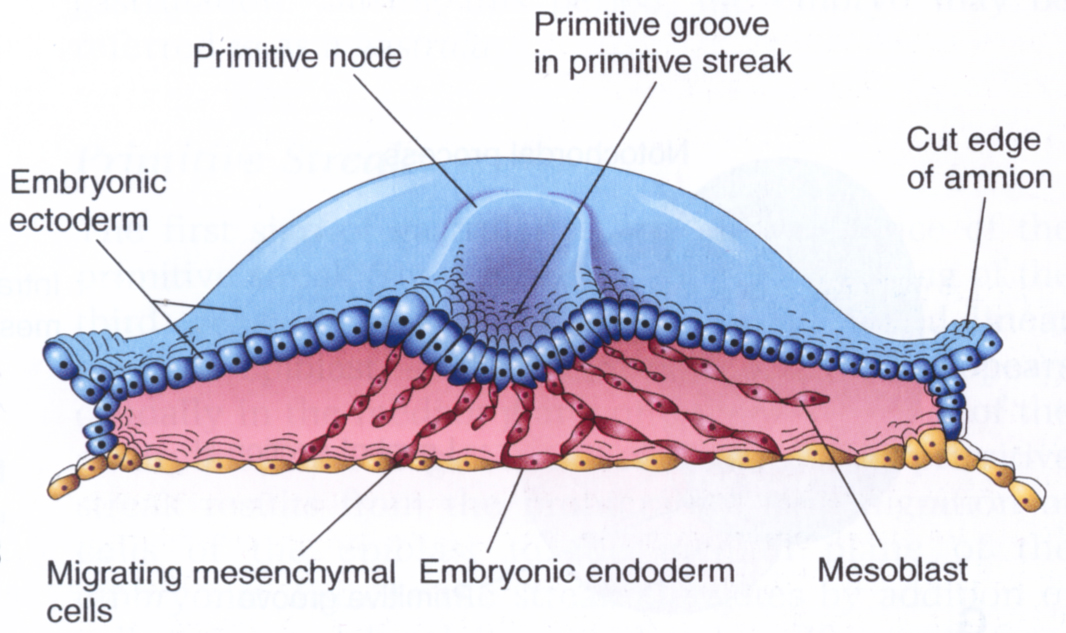 Junctions among epiblasts become looser and due to the collision at the primitive node and primitive streak epiblasts sink below their original layer. (1) Some of them replace the hypoblasts and differentiate into the ultimate endoderm, while others, the (2) mesoblasts, form a third, middle layer, the intraembryonic mesoderm. Epiblast remaining in their original layer (3) will form the ectoderm.
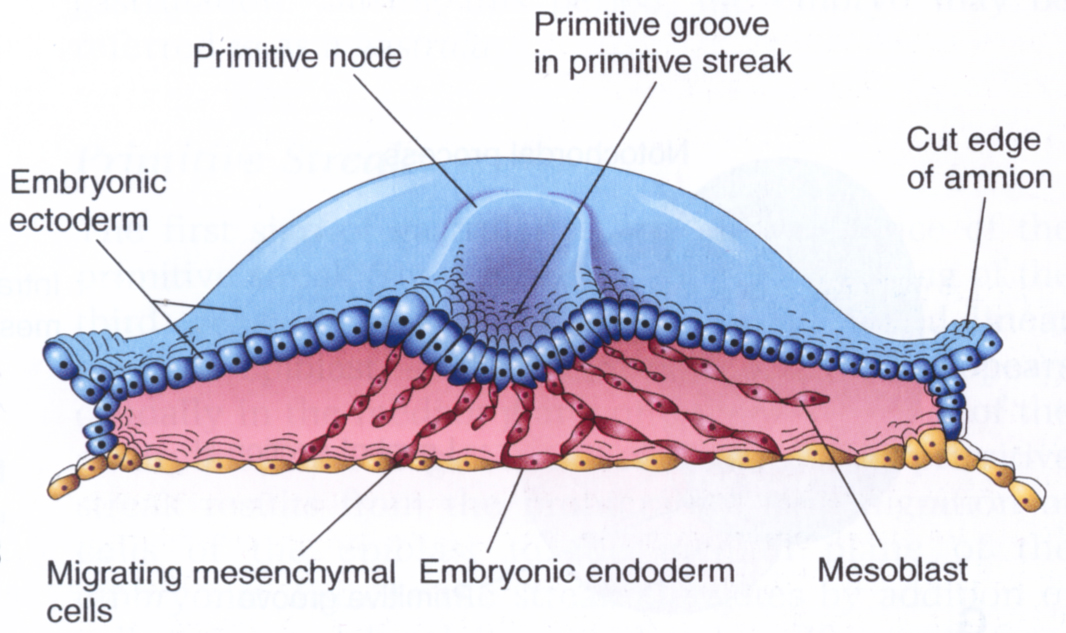 ectoderm
epiblasts
primitive streak
intraembryonic mesoderm
wall of yolk sac
hypoblasts
?
endoderm
extraembryonic mesoderm
In fact all the tissues and cells of the human are derived from the epiblasts!
Proliferation of the epiblasts in the anterolateral area slows down. The primitive node with the primitive pit moves caudally, the notochord elongates simultaneously, while the primitive streak is getting shorter and shorter. Finally, the primitive nod, pit and streak disappear. If the process is not arrested properly, saccrococcygeal terratoma may develop.
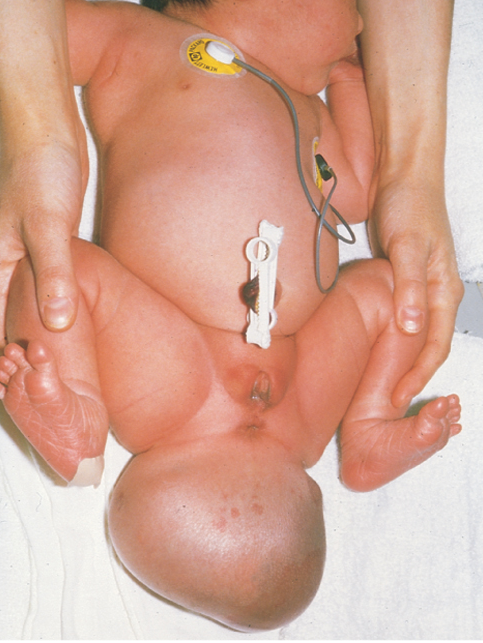 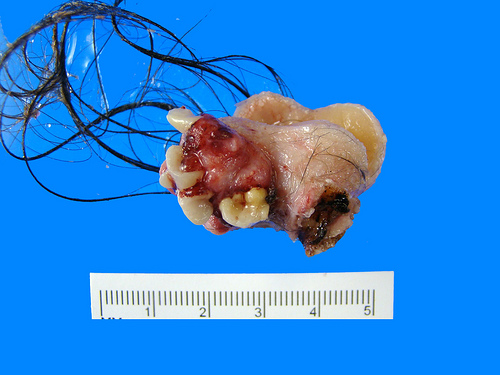 In teratomas usually derivatives of all the germ layers are represented, they usually contain skin, hair, cartilage, bone, fat (sebum) and sometimes tooth or teeth! Prognosis is quite good!
ECTODERM
Ectoderm will be formed by those epiblasts, which persist in their original layer.
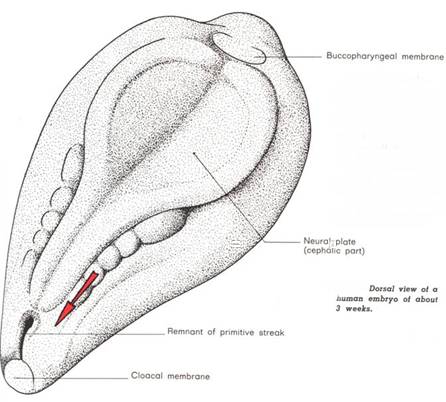 Neuroectoderm
neurons and glial cells of
the peripheral and central nervous system
neural plate
neural crest
placodes
2. Surface ectoderm
surface and glandular epithelium of the skin
(but not the connective tissue!)
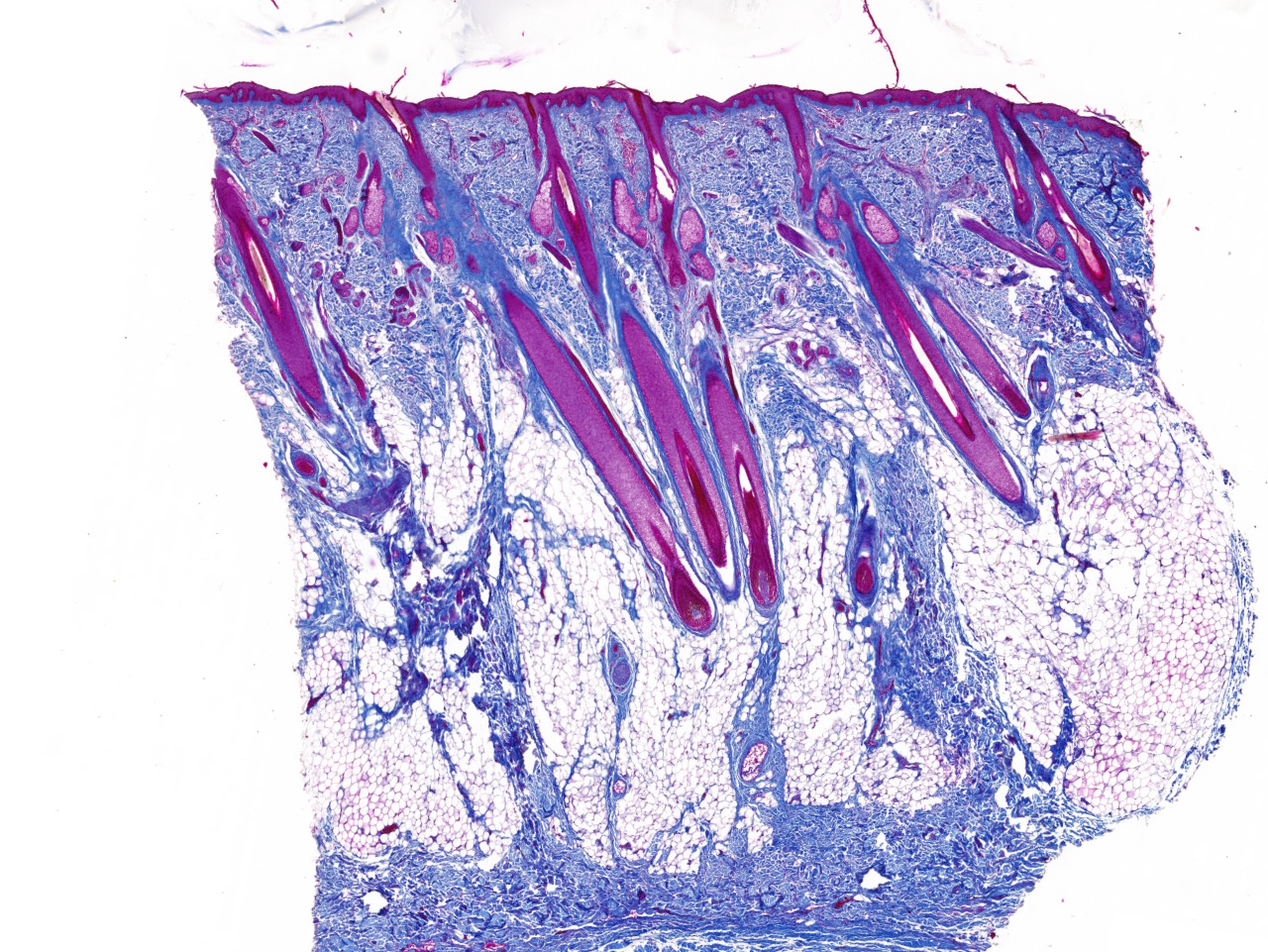 AZAN: reddish structures – ectodermal, bluish – mesodermal (with some simplification)
ENDODERM
Epiblasts derived from the primitive streak and replacing original hypoblasts at the roof of the yolk sac form the endoderm.
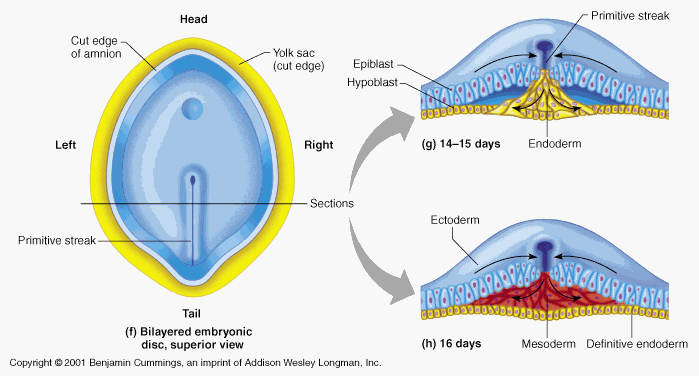 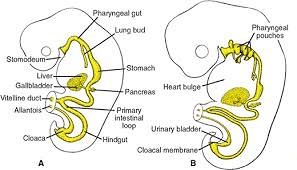 Epithelium (surface and glandular) of the  GI tract and the airways, the urinary bladder
A brief summary
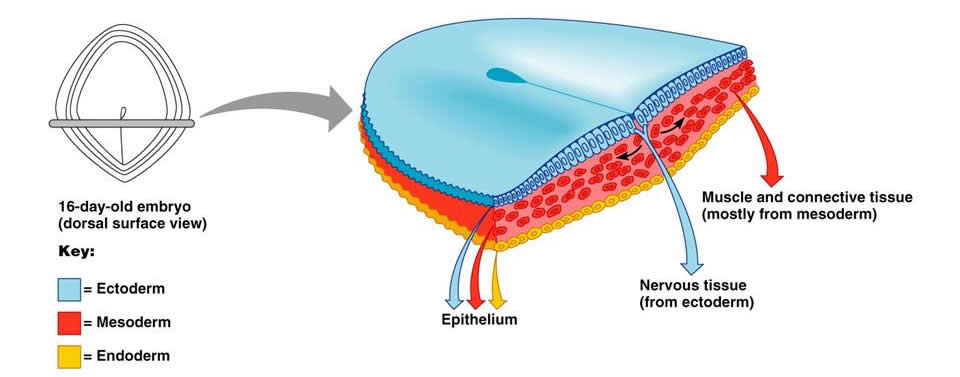 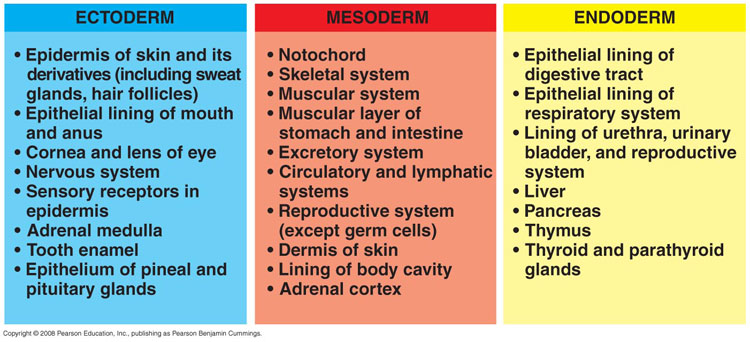 Thank you for your attention!